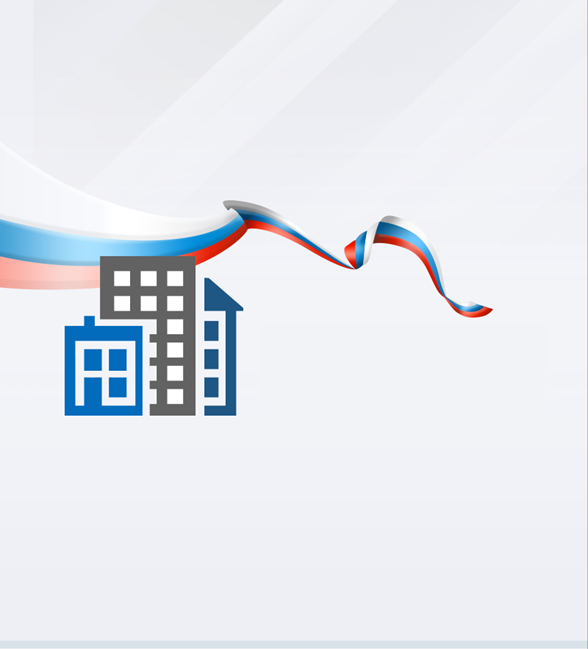 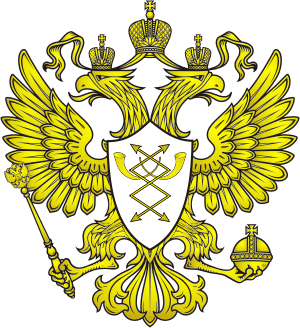 Минкомсвязь России
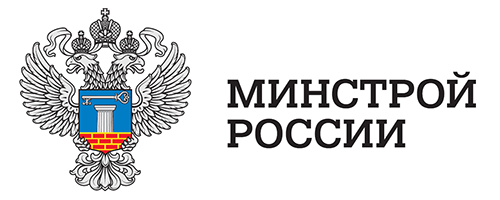 МинстройРоссии
ГИС ЖКХ
Государственная информационная системажилищно-коммунального хозяйства
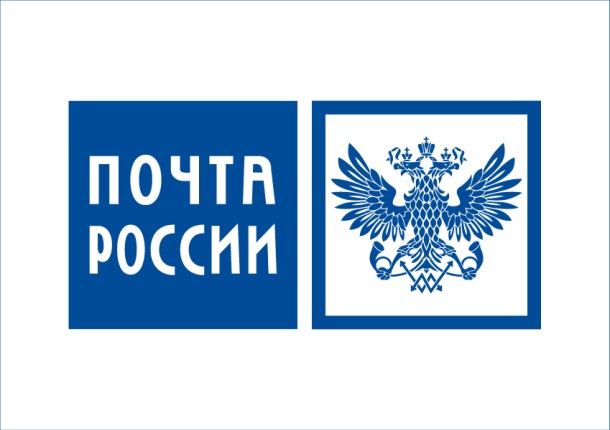 www.dom.gosuslugi.ru
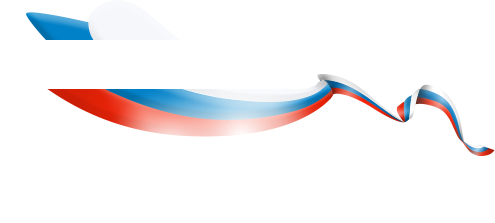 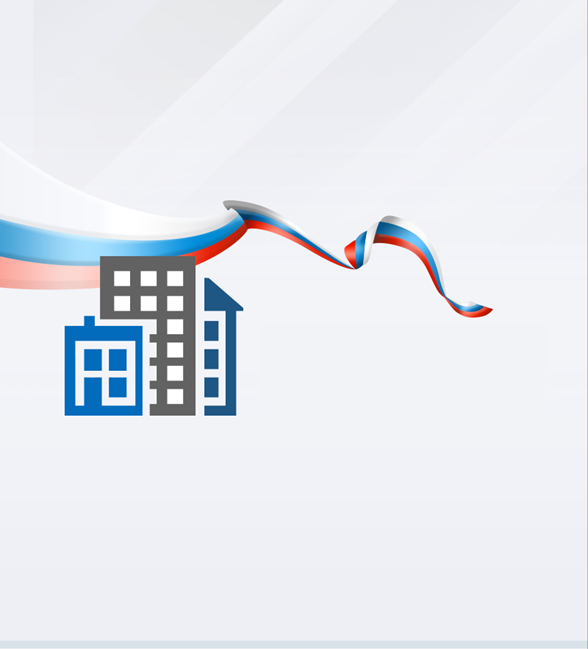 www.dom.gosuslugi.ru
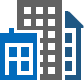 О системе
ГИС ЖКХ
Государственная информационная системажилищно-коммунального хозяйства
Вместо многочисленных разрозненных сайтов с неполной информацией о ЖКХ создается полноценный централизованный информационный ресурс — ГИС ЖКХ
                                               Принципы создания:
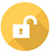 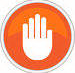 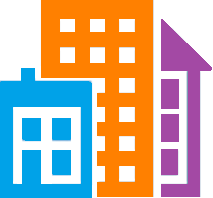 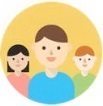 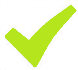 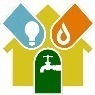 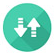 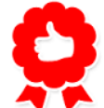 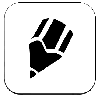 2
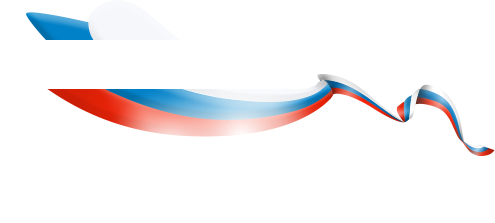 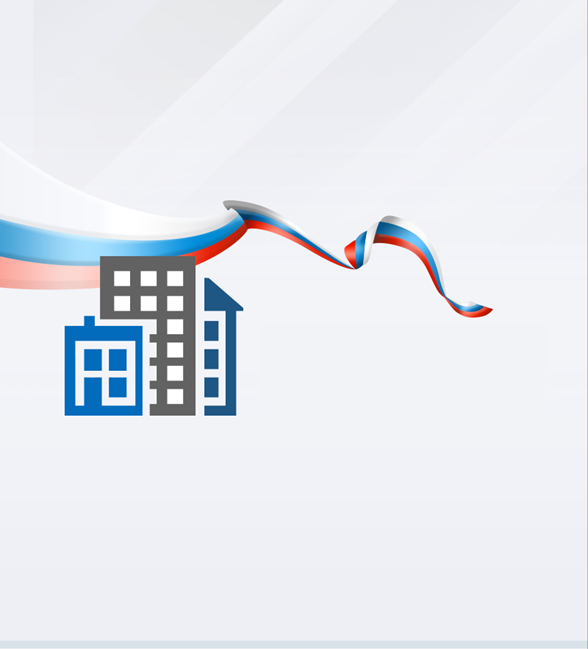 www.dom.gosuslugi.ru
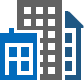 Информация в ГИС ЖКХ
ГИС ЖКХ
Государственная информационная системажилищно-коммунального хозяйства
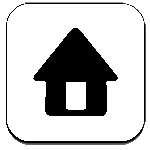 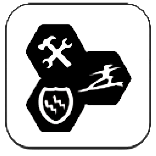 Жилищный фонд
Тарифы, субсидии, льготы
Лицензирование управляющих организаций
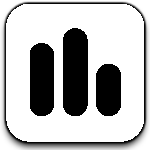 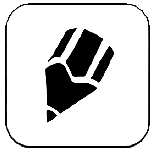 Начисления и оплата жилищно-коммунальных услуг
Объекты коммунальной и инженерной инфраструктур
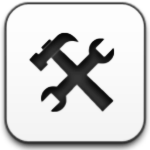 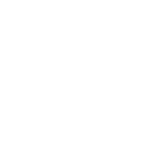 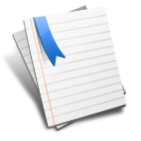 Программы капитального               ремонта и переселения
Законодательство в сфере ЖКХ
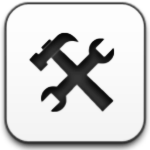 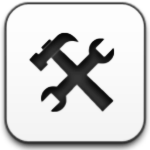 Поставленные коммунальные ресурсы
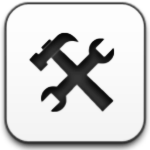 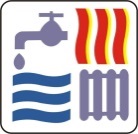 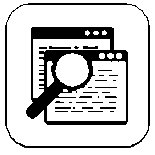 Голосование собственников и решения общих собраний
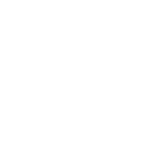 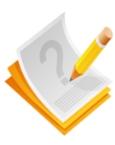 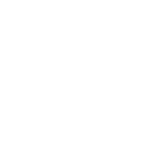 Новости и иная полезная информация
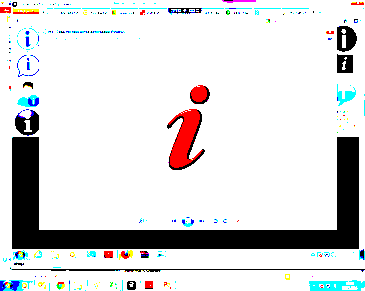 3
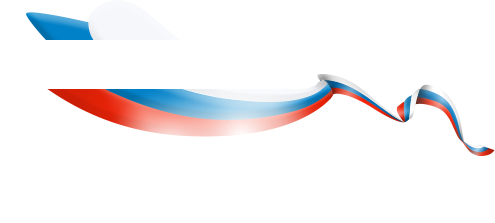 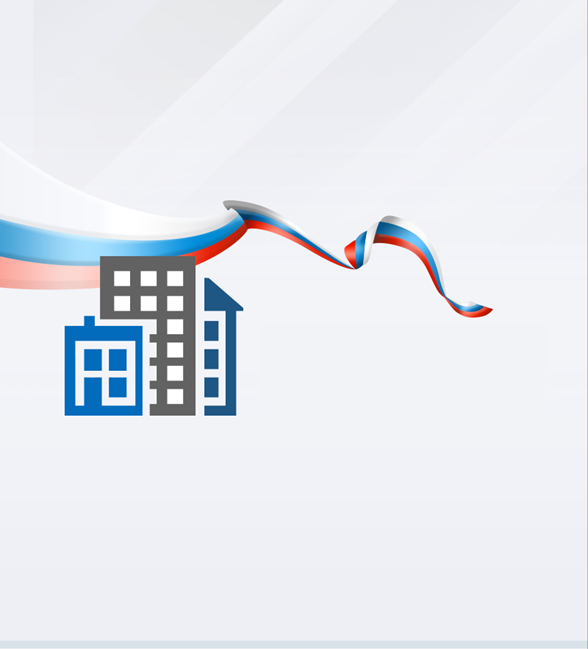 www.dom.gosuslugi.ru
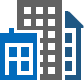 Пользователи
ГИС ЖКХ
Государственная информационная системажилищно-коммунального хозяйства
www.dom.gosuslugi.ru
Органы государственной власти
Ресурсоснабжающие организации
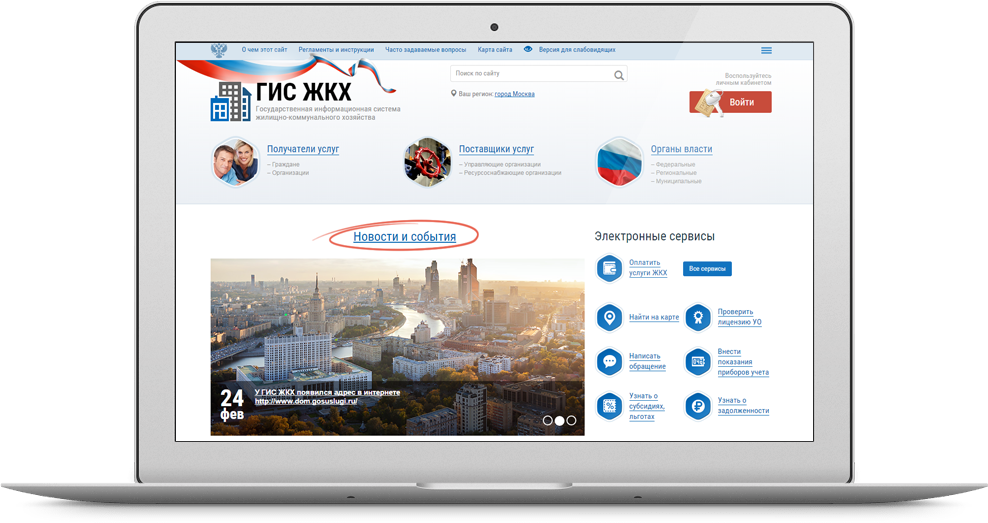 Органы местного самоуправления
Управляющие организации
Органы государственного
жилищного надзора
ТСЖ, ЖСК, ЖК
Органы муниципального жилищного контроля
Общественные организации
Граждане
4
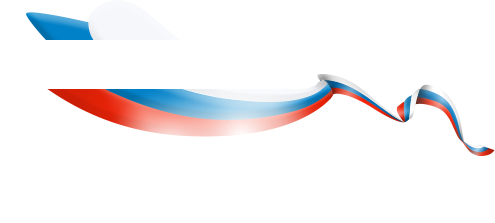 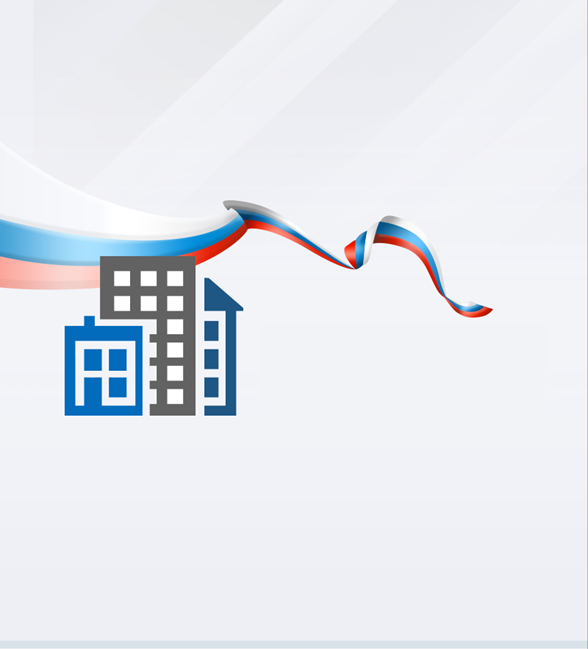 www.dom.gosuslugi.ru
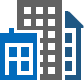 Функциональные возможности
ГИС ЖКХ
Государственная информационная системажилищно-коммунального хозяйства
Управляющая организация, ТСЖ, ЖСК, ЖК
✓
✓
✓
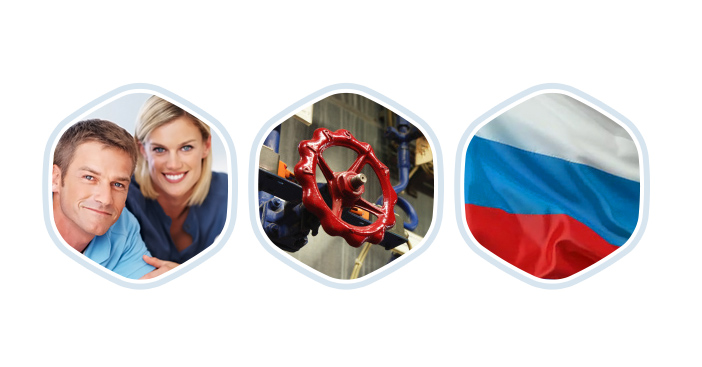 ✓
✓
✓
✓
5
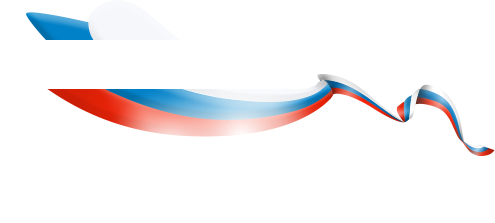 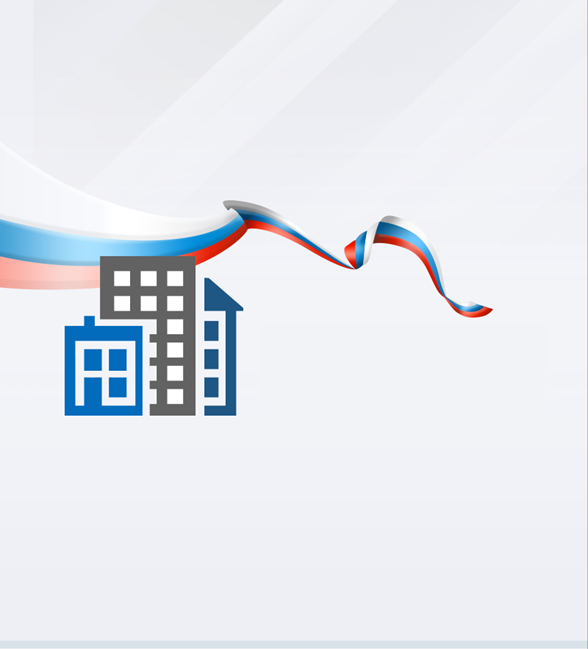 www.dom.gosuslugi.ru
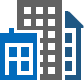 Функциональные возможности
ГИС ЖКХ
Государственная информационная системажилищно-коммунального хозяйства
Ресурсоснабжающая организация
✓
✓
✓
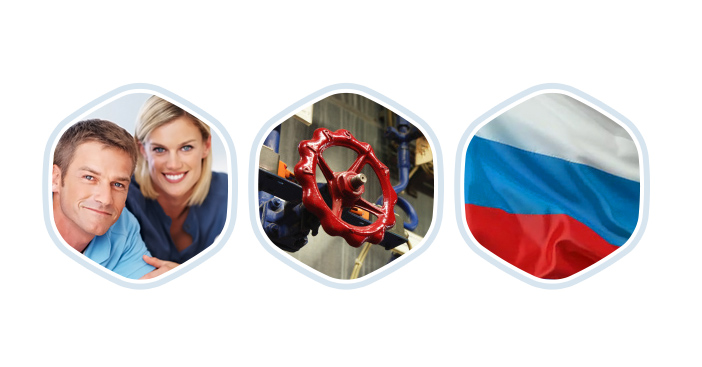 ✓
✓
✓
5
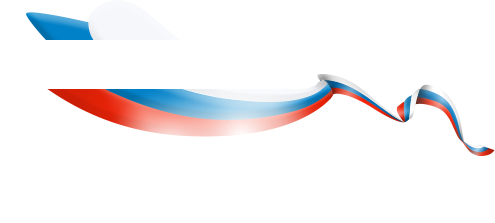 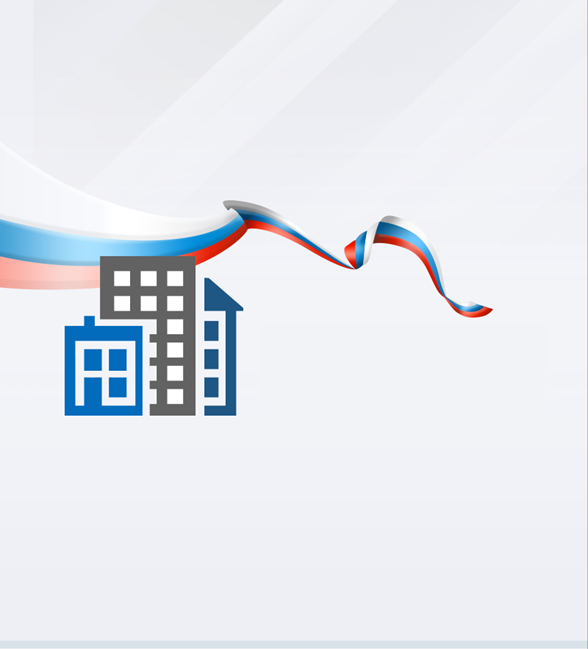 www.dom.gosuslugi.ru
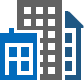 Функциональные возможности
ГИС ЖКХ
Государственная информационная системажилищно-коммунального хозяйства
Граждане
✓
✓
✓
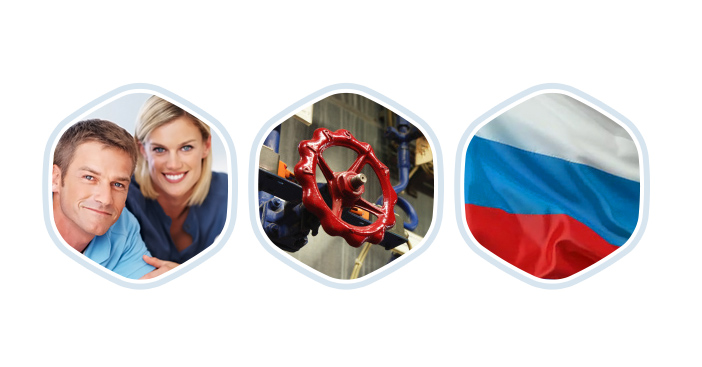 ✓
✓
✓
8
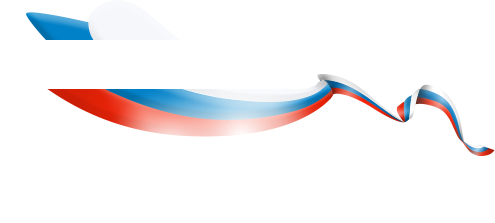 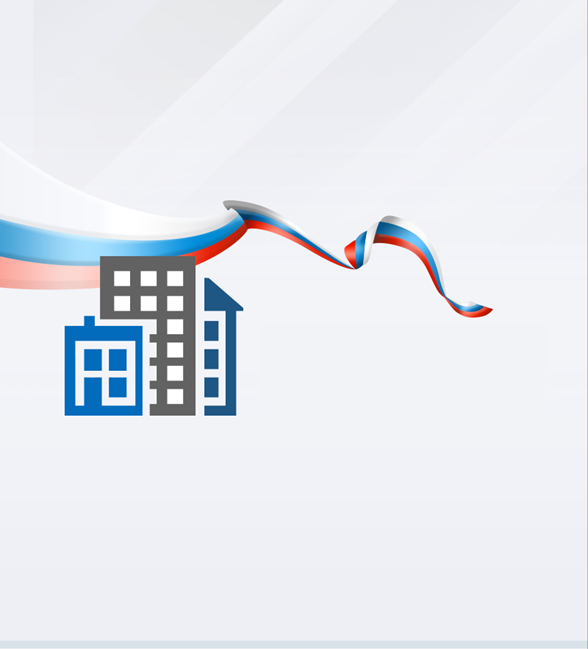 www.dom.gosuslugi.ru
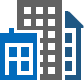 Функциональные возможности
ГИС ЖКХ
Государственная информационная системажилищно-коммунального хозяйства
Органы власти
✓
✓
✓
✓
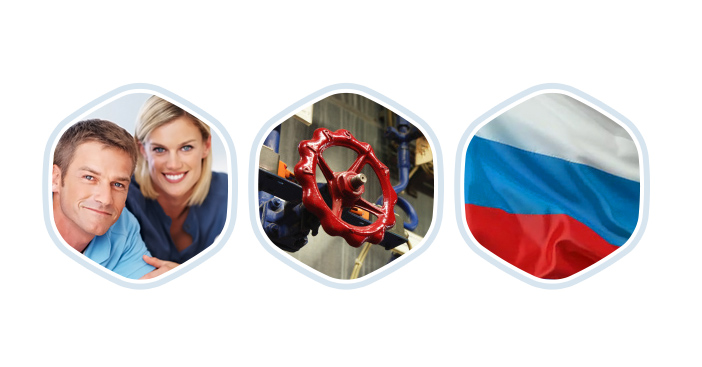 ✓
✓
8
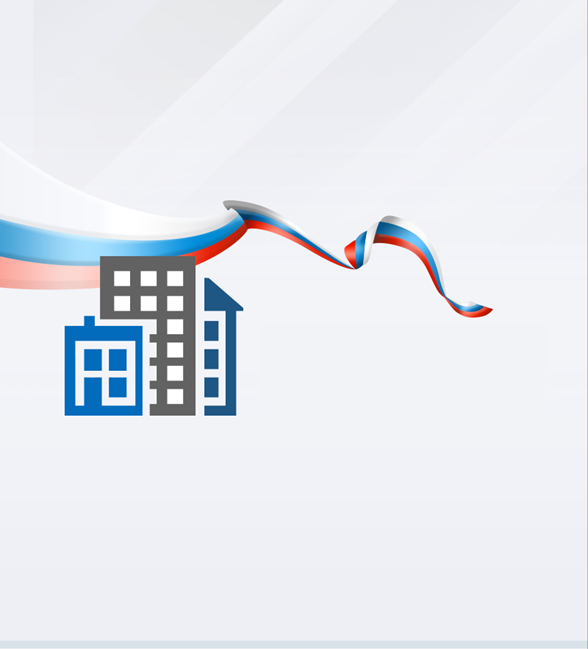 Спасибо за внимание!